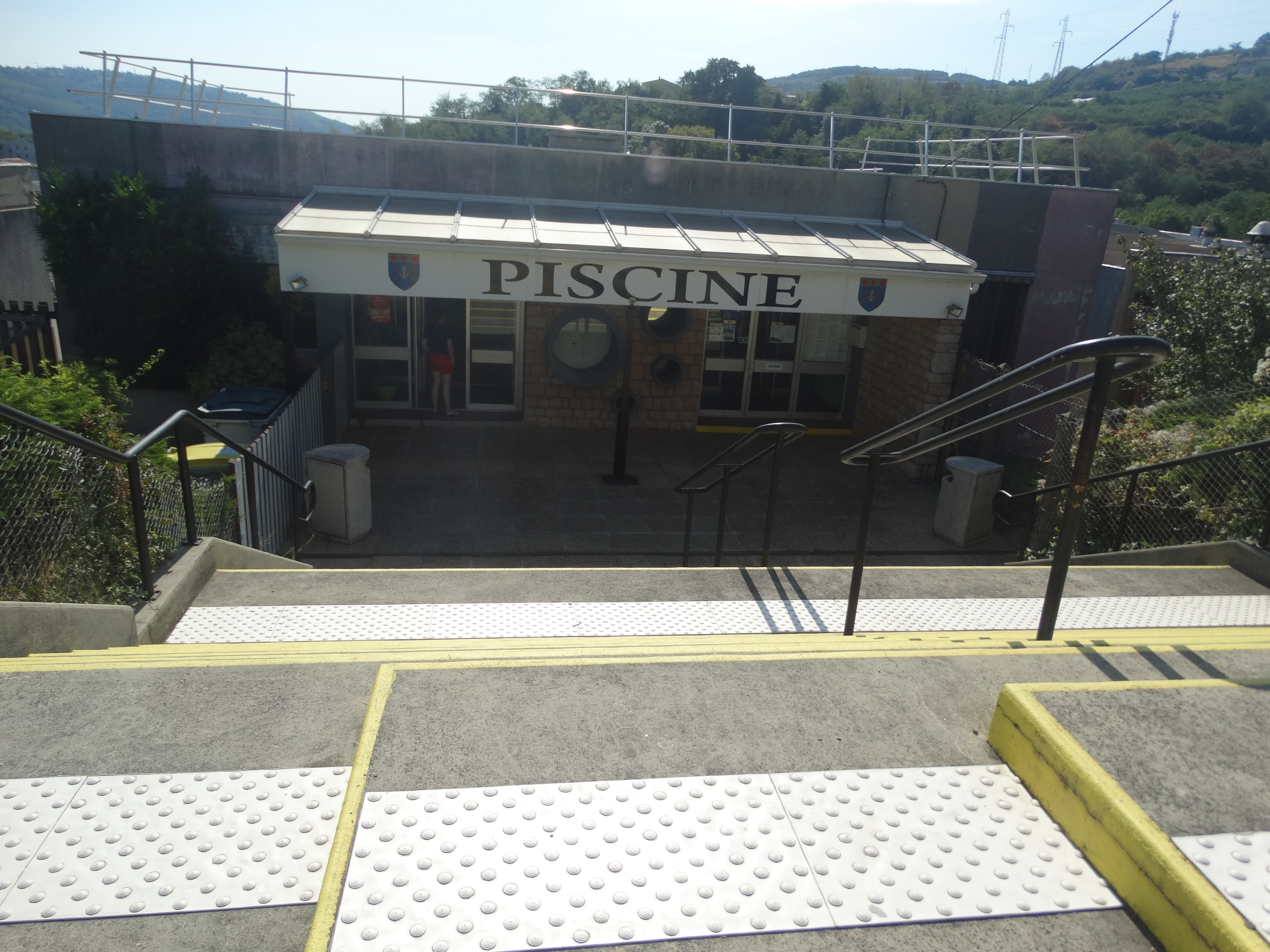 Accessibilité  du BASSIN de Loire sur Rhône - Annie Vitté- CPC EPS GIVORS- 2023-2024
Loire sur Rhône
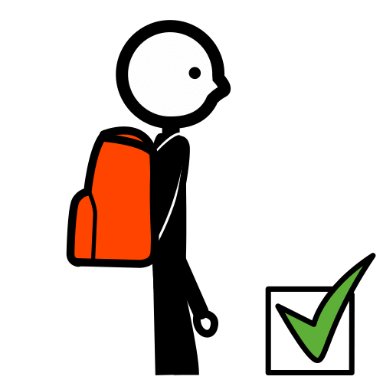 J’arrive à la piscine de Loire sur Rhône
Le bus se gare juste à côté de l’entrée de la piscine
Je descends l’escalier. Je peux m’aider de la rampe pour descendre.
Accessibilité  du BASSIN de Loire sur Rhône - Annie Vitté- CPC EPS GIVORS- 2023-2024
Entrée de la piscine
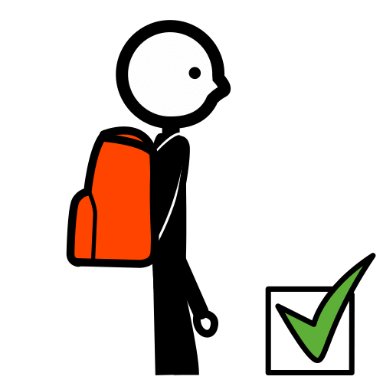 Accessibilité  du BASSIN de Loire sur Rhône - Annie Vitté- CPC EPS GIVORS- 2023-2024
Voici les vestiaires :
A l’entrée, la dame d’accueil indique si nous allons du côté des vestiaires FEMMES
A l’entrée, la dame d’accueil indique si nous allons du côté des vestiaires HOMMES
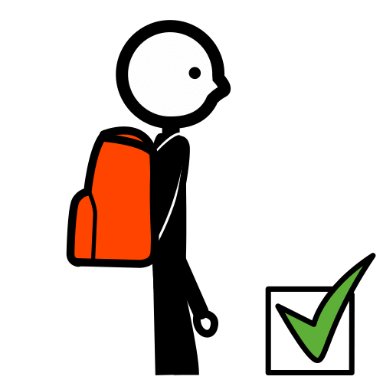 Accessibilité  du BASSIN de Loire sur rhône - Annie Vitté- CPC EPS GIVORS- 2023-2024
A l’entrée des vestiaires, je me déchausse et range mes chaussures :
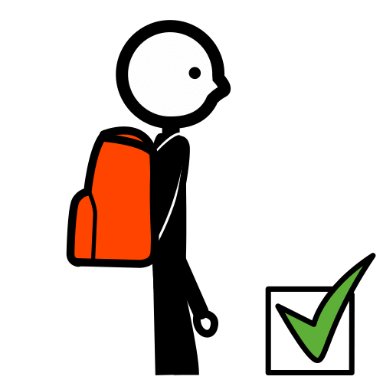 Accessibilité  du BASSIN de Loire sur Rhône - Annie Vitté- CPC EPS GIVORS- 2023-2024
Les vestiaires : je vais me changer dans les vestiaires collectifs
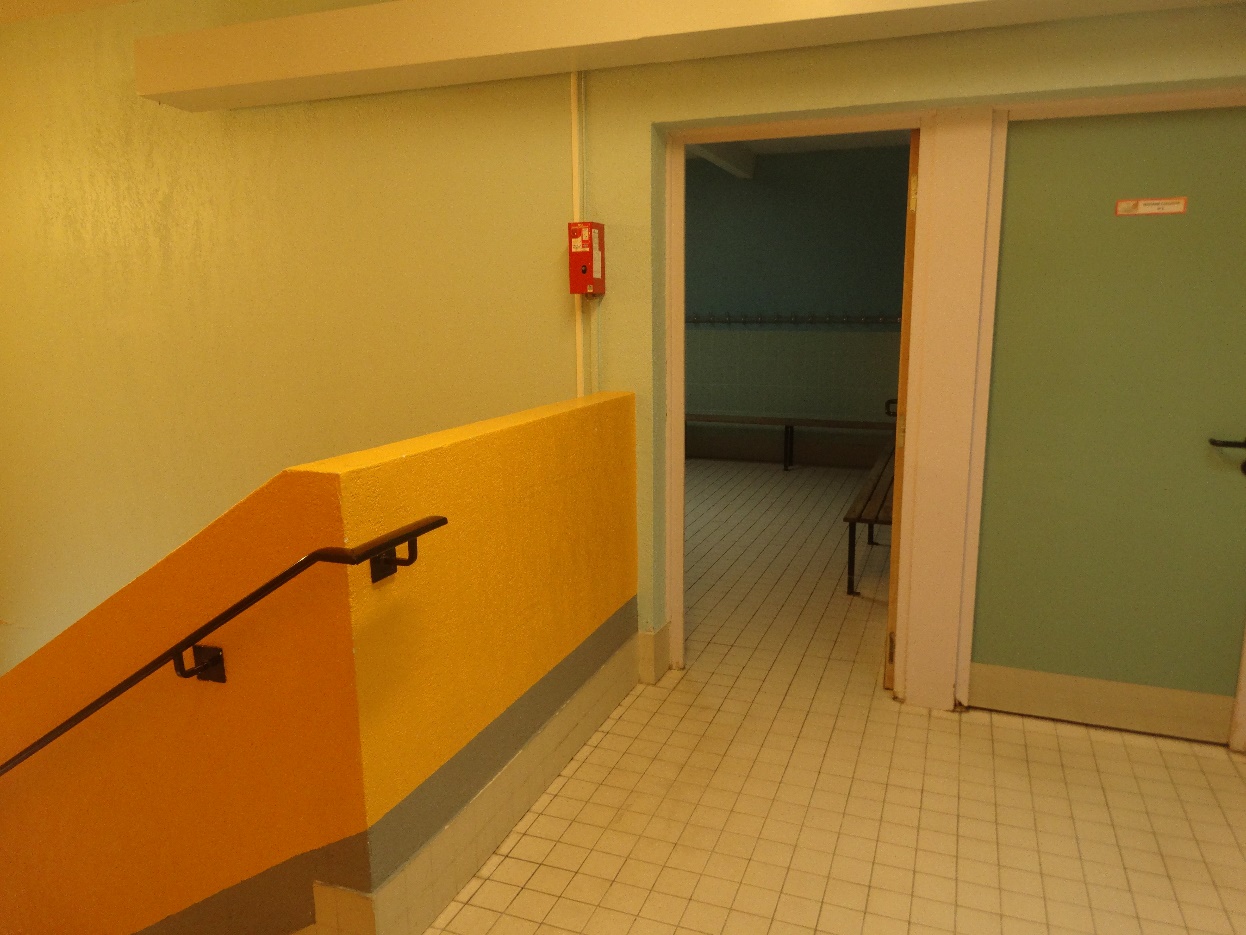 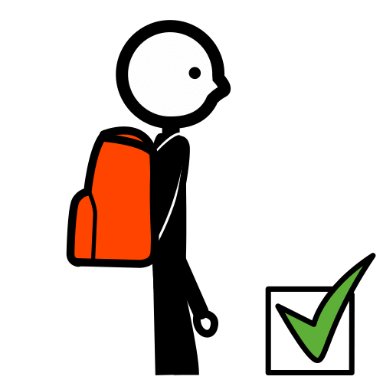 Accessibilité  du BASSIN de Loire sur Rhône - Annie Vitté- CPC EPS GIVORS- 2023-2024
A la sortie du vestiaire, je me range en haut de l’escalier !
J’attends le signal de la maitresse ou du maître pour descendre.
Accessibilité  du BASSIN de Loire sur Rhône - Annie Vitté- CPC EPS GIVORS- 2023-2024
Je descends les escaliers tranquillement avec ma classe,
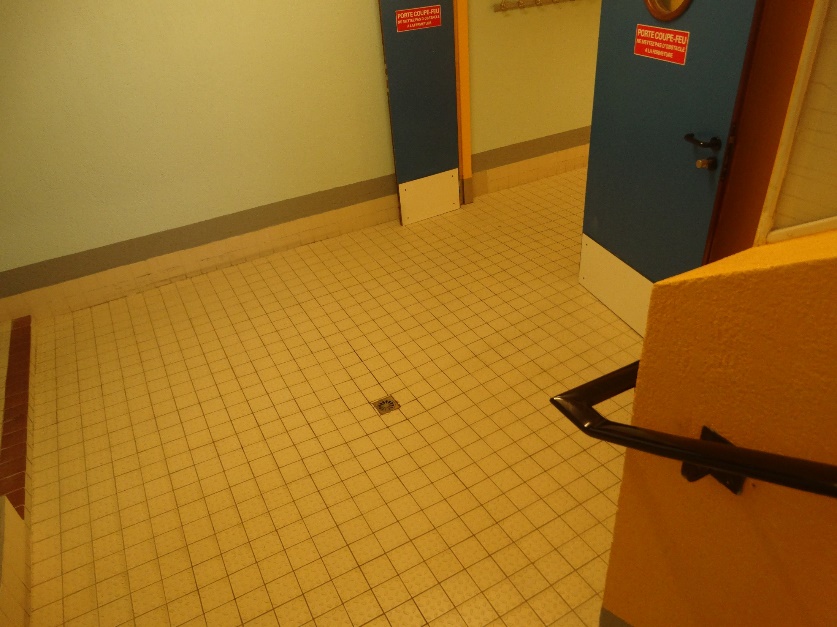 Accessibilité  du BASSIN de Loire sur Rhône - Annie Vitté- CPC EPS GIVORS- 2023-2024
J’arrive à l’entrée des douches
Les toilettes
Accessibilité  du BASSIN de Loire sur rhône - Annie Vitté- CPC EPS GIVORS- 2023-2024
Arrivée dans l’espace des douches
Accessibilité  du BASSIN de Loire sur Rhône - Annie Vitté- CPC EPS GIVORS- 2023-2024
Je prends du savon et je vais me doucher.
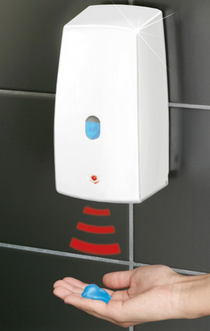 Accessibilité  du BASSIN de Loire sur Rhône - Annie Vitté- CPC EPS GIVORS- 2023-2024
J’attends le signal des maîtres nageurs et l’ouverture de la barrière pour avancer vers le bassin
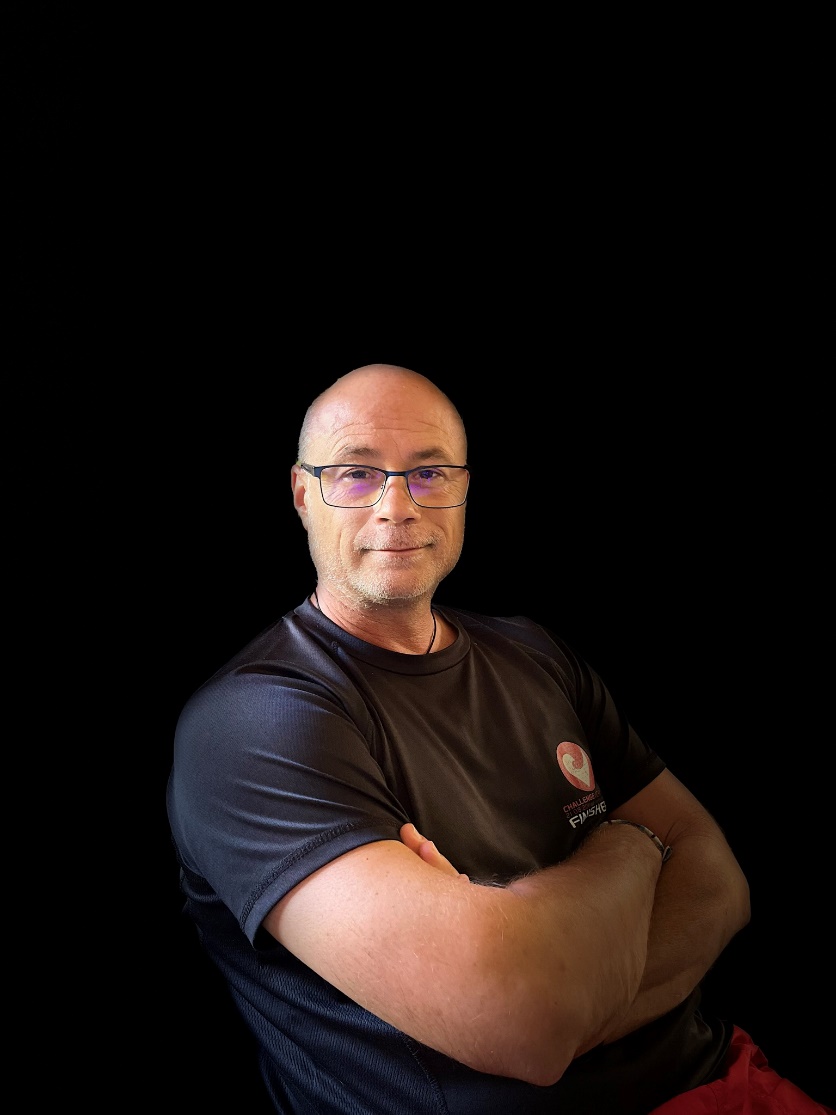 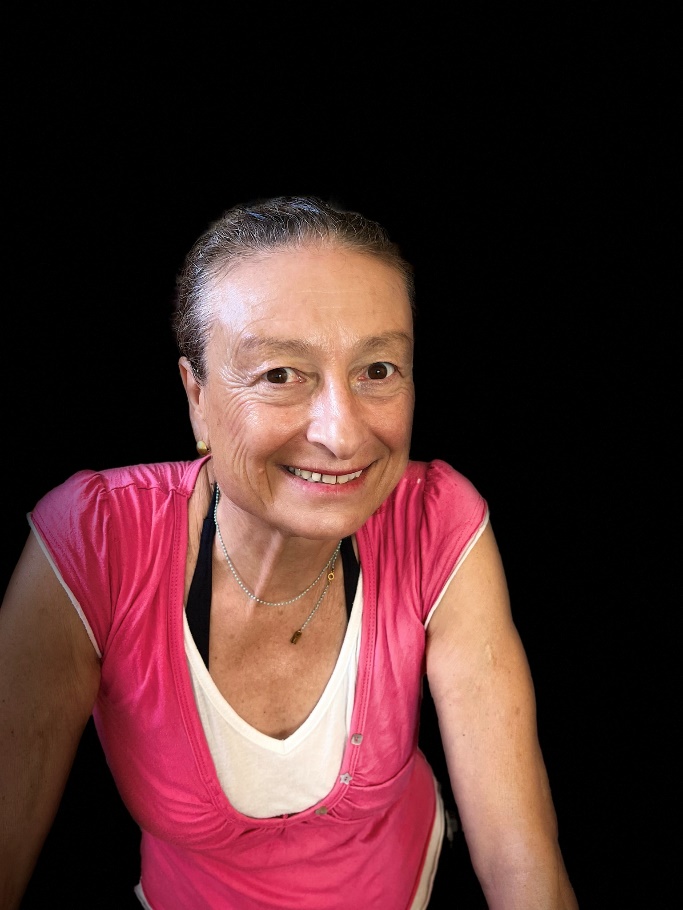 Laurent
Nelly
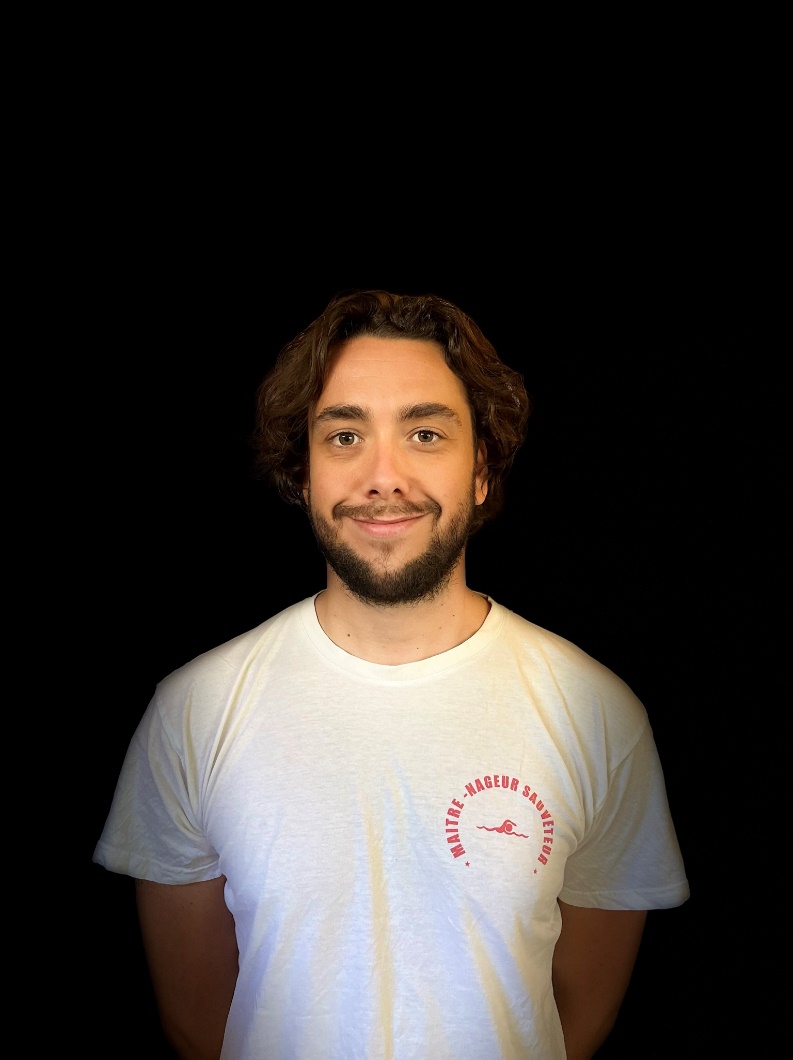 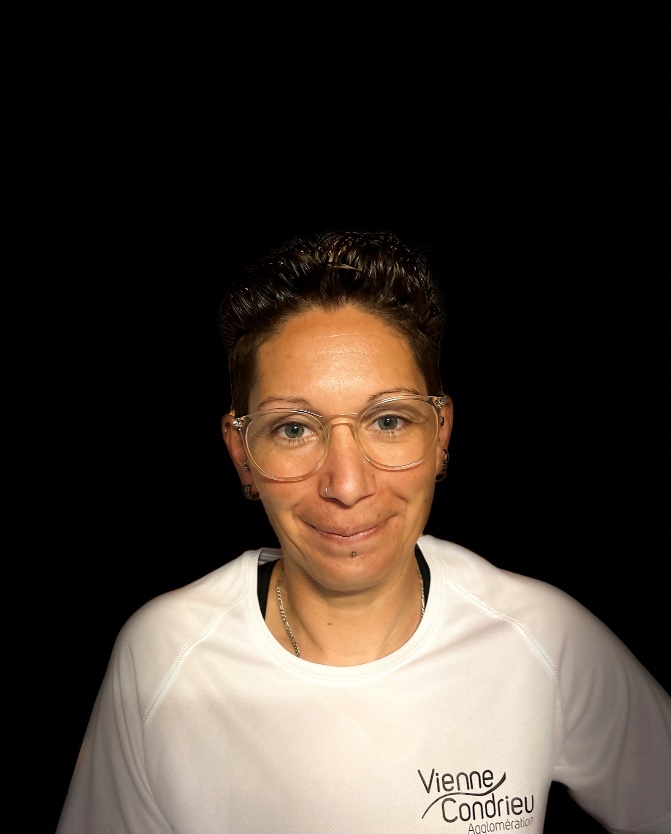 Emilie
Lhoreïgh
Accessibilité  du BASSIN de Loire sur Rhône - Annie Vitté- CPC EPS GIVORS- 2023-2024
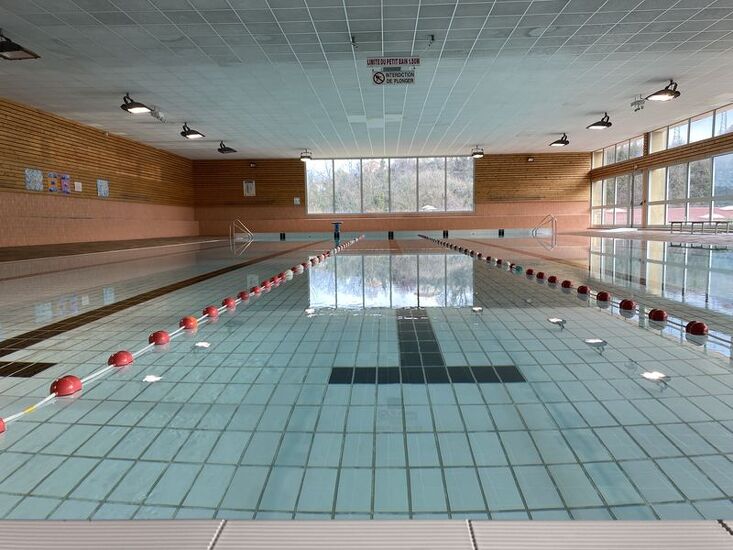 J’arrive au bassin !
Je suis maintenant avec les MNS :
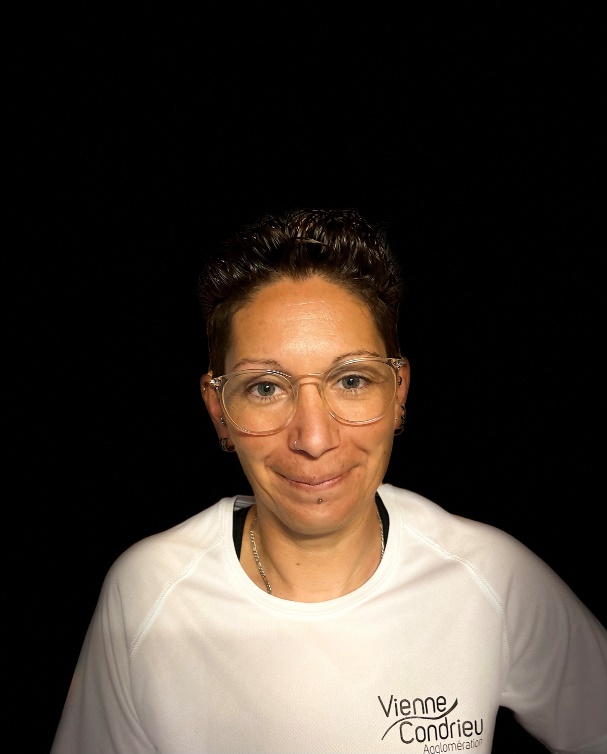 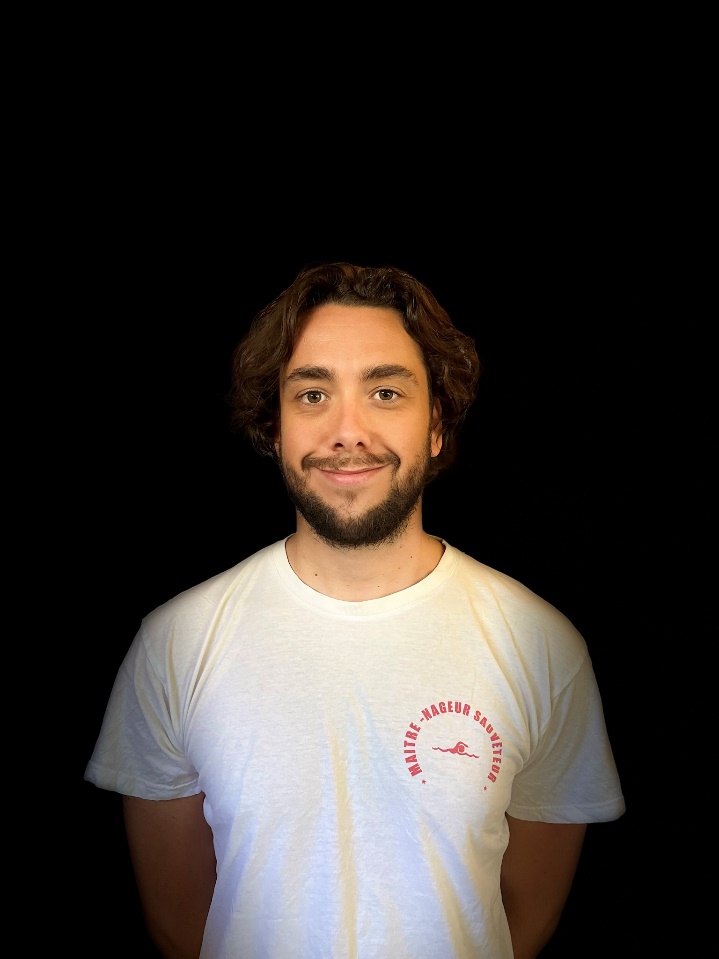 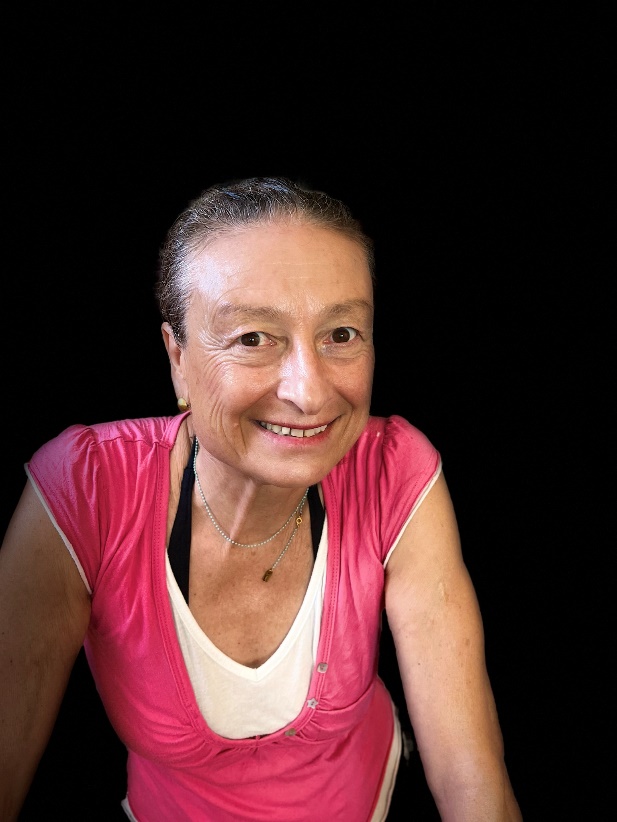 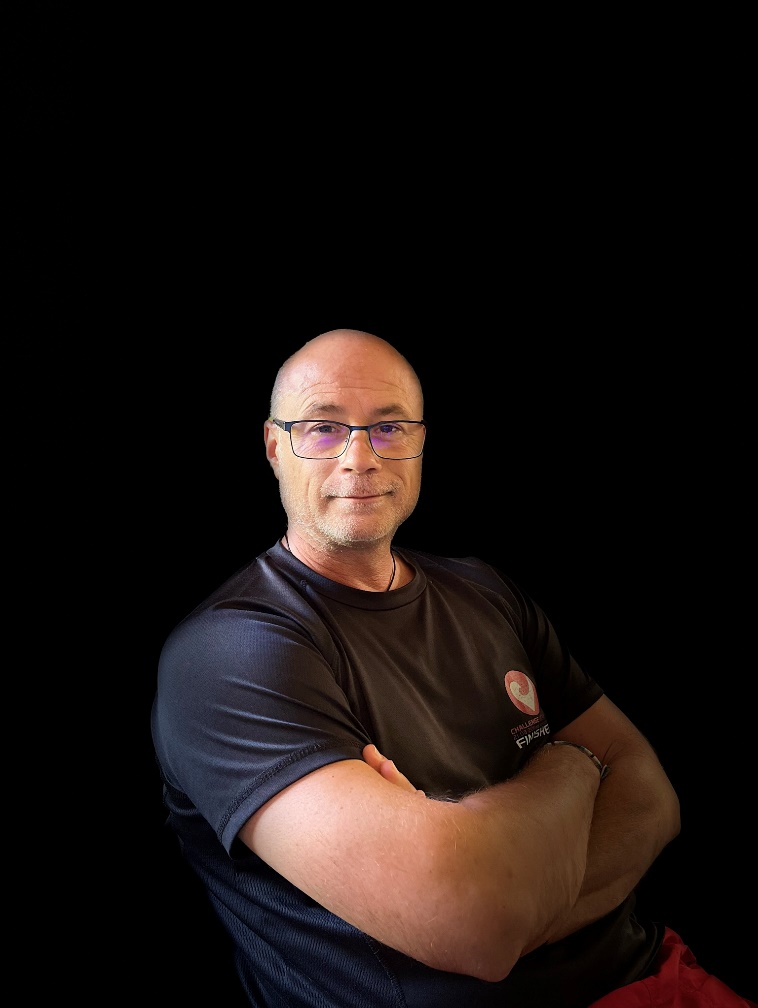 Lhoreïgh
Laurent
Emilie
Nelly
Accessibilité  du BASSIN de Loire sur Rhône - Annie Vitté- CPC EPS GIVORS- 2023-2024